Proportionality in Graphs
Wednesday, 12/09
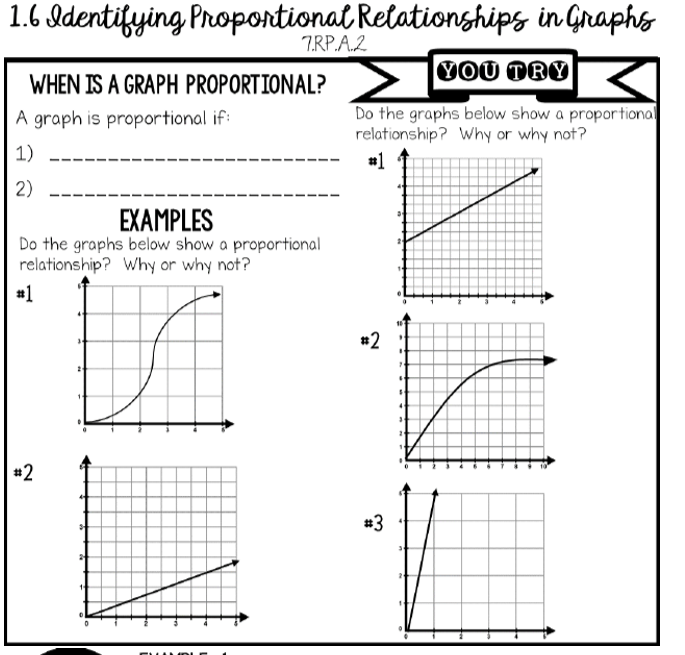 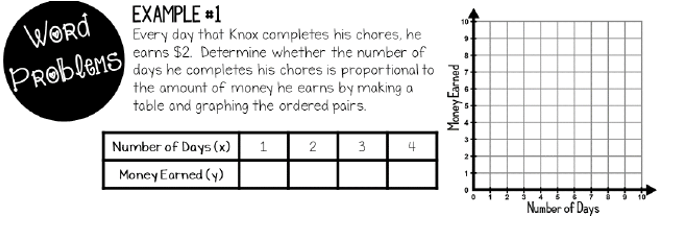 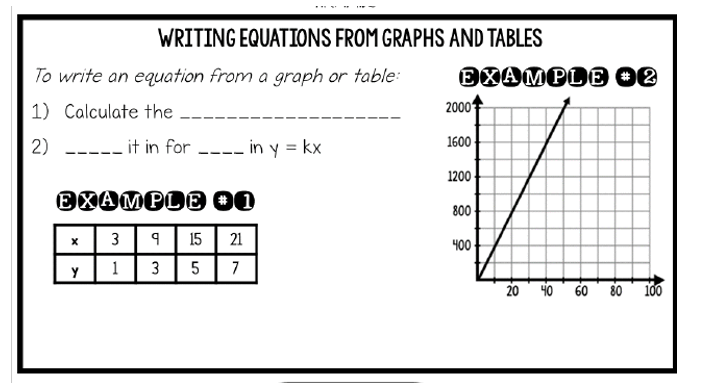 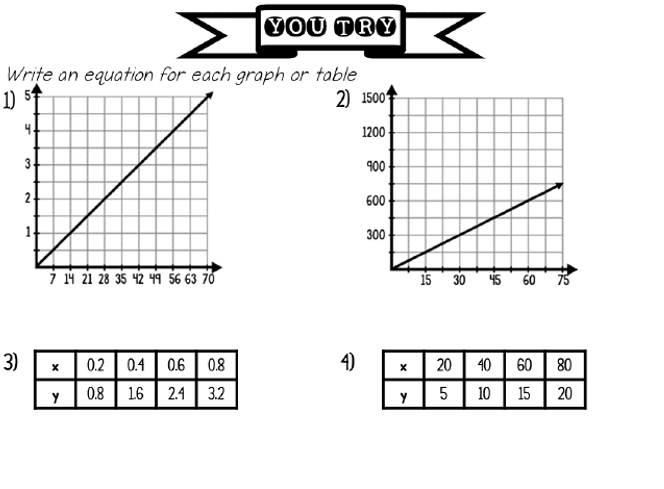 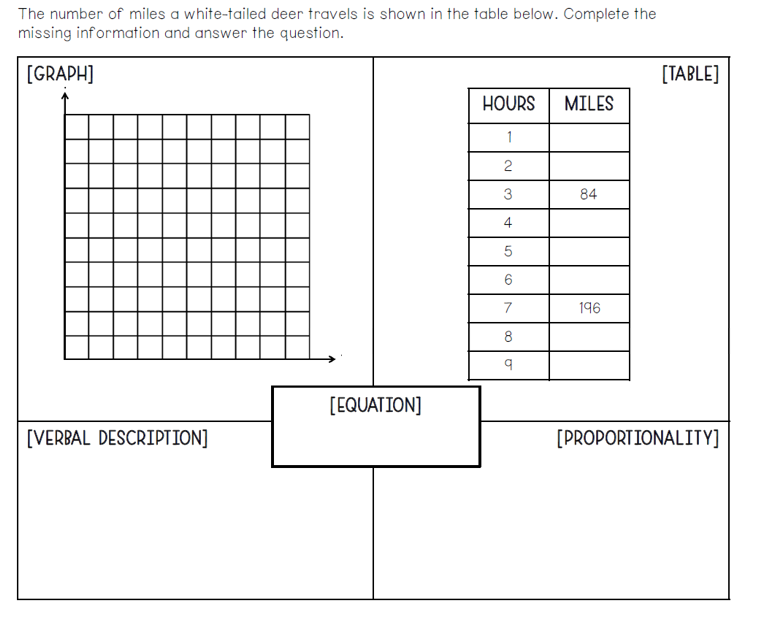 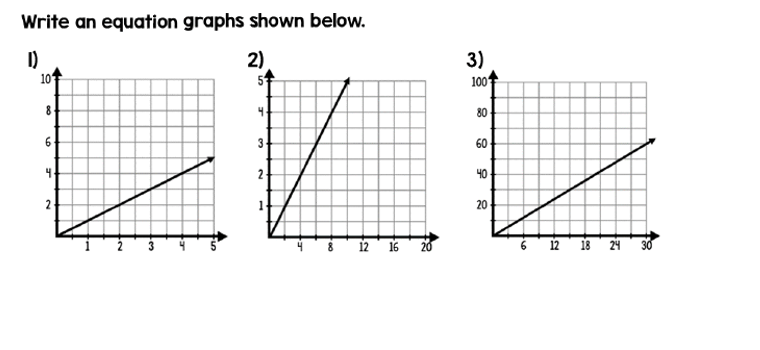 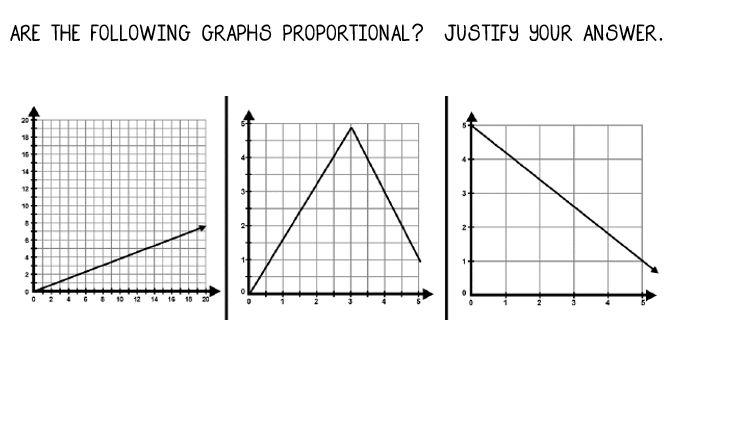 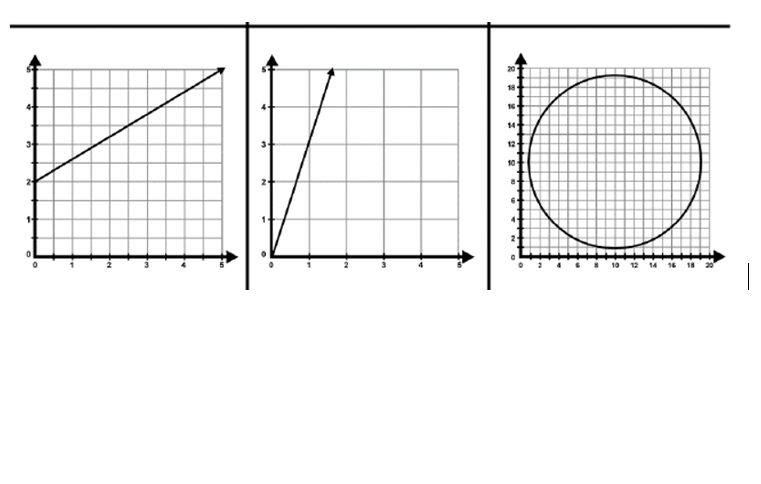